Opioid Update
Federation of State Medical Boards
Model Policy on the Use of Opioid Analgesics in the Treatment of Chronic Pain
July 2013
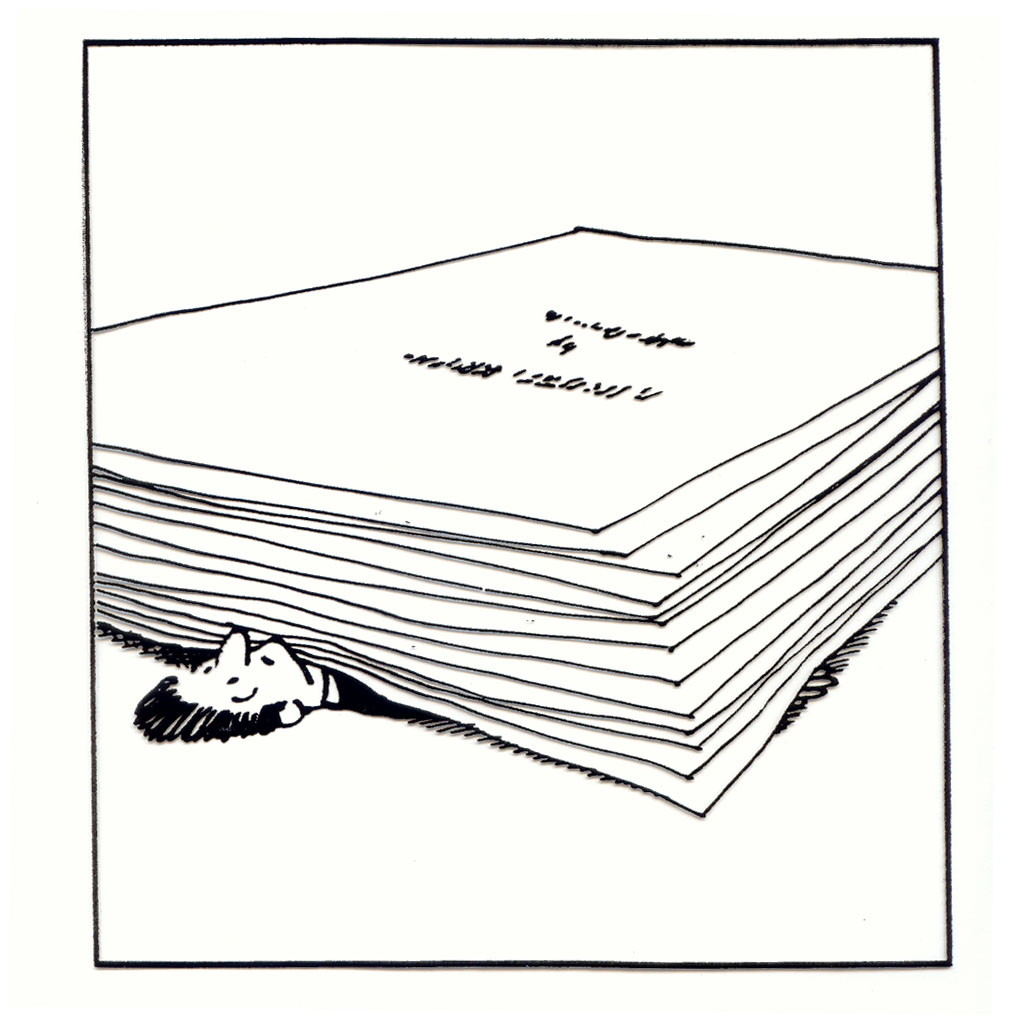 FSMB Revised Model Policy-Introduction
Updated Model Policy reflects considerable body of research and experience accrued since the 2004 revision was adopted. 
Strives to provide framework for legitimate medical use of opioids while safeguarding against misuse and diversion.
Acknowledges lack of adequate evidence as to effectiveness and safety of long-term opioid therapy.
[Speaker Notes: FSMB committed to assisting state Medical boards in protecting the public, improving quality and integrity of health care in US.  In 1997, FSMB undertook initiative to develop model guidelines to encourage state medical boards and other health care regulatory agencies to adopt policies encouraging safe and effective treatment of patents w pain including, if indicated, use of opioid analgesics. Updated guidelines in 2003 to reflect best available evidence and to give attention to both underp-treatment and over-treatment of pain and inappropriate use of opioids. 

Updated policy reflects considerable body of research and experience accrued since the 2004 revision. Encourages state medical boards to adopt consistent policy regarding the tx of pain, particularly chronic pain and to promote patient access to appropriate pain management, and if indicated, substance abuse and addiction treatment. This policy emphasizes the professional and ethical responsibility of physicians to appropriately assess and manage patient’s pain, assess the relative risk for misuse and addiction, monitor for any current behaviors and intervene as appropriate.

The evidence for risk associated with opioids surged while the evidence for benefits has remained controversial and insufficient. Over the last decade, a parallel increase in opioid sales and an increase in morbidity and mortality associated with these drugs. This policy predominate deals with chronic pain in the use of opioid analgesics.]
FSMB Revised Model Policy-Introduction
Encourage State Medical Boards to adopt a consistent policy regarding the treatment of pain, particularly chronic pain and to promote patient access to appropriate pain management and, if indicated, substance abuse and addiction treatment.
[Speaker Notes: FSMB committed to assisting state Medical boards in protecting the public, improving quality and integrity of health care in US.  In 1997, FSMB undertook initiative to develop model guidelines to encourage state medical boards and other health care regulatory agencies to adopt policies encouraging safe and effective treatment of patents w pain including, if indicated, use of opioid analgesics. Updated guidelines in 2003 to reflect best available evidence and to give attention to both underp-treatment and over-treatment of pain and inappropriate use of opioids. 

Updated policy reflects considerable body of research and experience accrued since the 2004 revision. Encourages state medical boards to adopt consistent policy regarding the tx of pain, particularly chronic pain and to promote patient access to appropriate pain management, and if indicated, substance abuse and addiction treatment. This policy emphasizes the professional and ethical responsibility of physicians to appropriately assess and manage patient’s pain, assess the relative risk for misuse and addiction, monitor for any current behaviors and intervene as appropriate.

The evidence for risk associated with opioids surged while the evidence for benefits has remained controversial and insufficient. Over the last decade, a parallel increase in opioid sales and an increase in morbidity and mortality associated with these drugs. This policy predominate deals with chronic pain in the use of opioid analgesics.]
FSMB Revised Model Policy-Introduction
>100,000 Americans suffer from chronic pain according to IOM.
One in four patients seen in primary care setting suffers from pain so intense as to interfere with ADL’s. 
Inconsistent state policies either facilitate or impede ability and willingness of health professionals to prescribe and manage patents in pain.
FSMB Revised Model Policy-Introduction
While acknowledging under-treatment exists, it must be understood that chronic pain often is intractable AND
Current medical knowledge and therapies, including opioids, does not provide for complete elimination of pain in most cases AND
Existence of persistent and disabling pain does not in and off itself constitute evidence of under-treatment.
[Speaker Notes: Complicating the picture, adverse outcomes associated with the misuse, abuse, diversion of prescription opioids have increased dramatically since the last review, and physicians and other health professionals have contributed-often inadvertently-to these increases.]
Circumstances that contribute to both inadequate Treatment and Inappropriate prescribing of opioids by physicians may include:
Uncertainty or lack of knowledge of prevailing best clinical practices
Inadequate research regarding sources and treatment of pain
Conflicting clinical guidelines
Concern of added scrutiny by regulatory agencies
[Speaker Notes: There are numerous circumstances that contribute to both the inadequate treatment of pain and inappropriate prescribing opioids by physicians which are outlined above. 

Inappropriate treatment can also result from a mistaken belief on the part of patient’s and her physicians that complete eradication of pain is attainable goals, and that this can be achieved without disabling adverse effects. 

Treatment options may be limited based on availability and/or health plan policies uncovered benefits or drug formulary’s.]
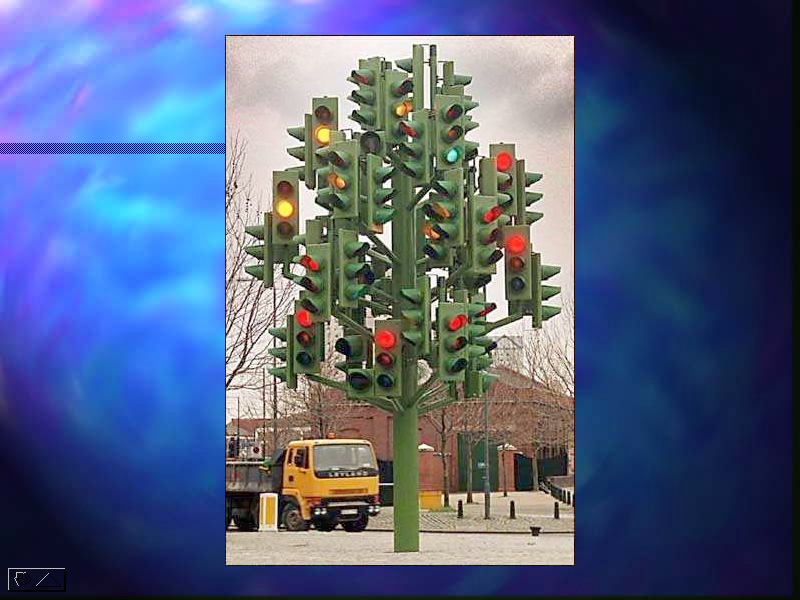 Circumstances that contribute to both inadequate Treatment and Inappropriate prescribing of opioids by physicians may include:
Prescribing promotes scrutiny
Physician misunderstanding of causes and manifestations of addiction and dependence
Physician fear of causing addiction
Physician fear of patient deception/deceit
Inadequate physician education about regulatory policies and processes.
Circumstances that contribute to both inadequate Treatment and Inappropriate prescribing of opioids by physicians may include:
Inadequate  education about regulatory policies and processes.
Prescribing w/o legitimate medical purpose.
The physician and/or patient misperception that complete eradication of pain is an attainable goal that can be achieved without disabling adverse effects.
[Speaker Notes: Inadequate physician education about regulatory policies and processes.

Physicians practicing outside the  bounds of professional conduct by prescribing w/o legitimate medical purpose

The physician and/or patient misperception that complete eradication of pain is an attainable goal that can be achieved without disabling adverse effects.]
Physician’s duties include not only prescribing of opioid analgesics but
Appropriate education of patients regarding secure storage of medications
Appropriate disposal once course of treatment is completed. 
Identify the possible “criminal patient” by checking PDMP.
Patient Responsibilities
Provide complete and accurate information.
Do not leave medication unsecured
Some may have unrealistic expectations 
Many reasons to deviate from the plan, intentionally or unintentionally.
[Speaker Notes: Patients share with physicians a responsibility for appropriate use of opioids. 
Provide doctor with complete and accurate information, and to adhere to the treatment plan.
Unfortunately, some patients, intentionally or unintentionally, are less then forthcoming or have unrealistic expectations regarding the need for opioids or amount required. Others deviate from the therapeutic regimen, some because they did not understand or misinterpret physician instructions, some share their drugs, some deliberately misuse or are addicted, mislead,  deceive or fail to disclose information.]
“FSMB revised Model Policy makes it clear that the State Medical Board will consider inappropriate management of pain, particularly chronic pain, to be a departure from accepted best clinical practices, including, but not limited to the following”
Inadequate attention to initial assessment to determine if opioids are clinically indicated and to determine risk for that individual patient. 
Inadequate monitoring during use of drug(s)
Inadequate patient education and informed consent
[Speaker Notes: Inadequate attention: Unlike many drugs used in medicine today, there are significant risks associated with opioids and therefore benefits must out weigh risks.

Inadequate monitoring during use of potentially abusable medications: These drugs may be associated with addiction, drug abuse, aberrant behaviors, chemical coping and other dysfunctional behavioral problems and some patients may benefit from opioid dose reductions or tapering or weaning off the opioid.

Inadequate patient education and informed consent: The decision to begin opioid therapy must be a shared decision of the patient and the physician after a discussion of risks and a clear understanding that the clinical basis for the use of these medications for chronic pain is limited, but some pain may worsen, and combined with other drugs or with certain conditions, such as sleep apnea, mental illness, or preexisting SUD, may increase risk. 

Unjustified dose escalation: Risks associated with opioid increase with escalating doses as well as in the setting of other comorbidities, such as mental illness, respiratory disorders, pre-existing SUD or sleep apnea.

Excessive reliance: Prescribers should be prepared for risk management with opioids in advance of prescribing and use opioid therapy for chronic noncancer pain only when safer and reasonably effective options have failed. Maintain dose as low as possible and continue only of clear and objective outcomes are being met.

Not making use of available tools for risk medication: PDMP.]
“FSMB revised Model Policy makes it clear that the State Medical Board will consider inappropriate management of pain, particularly chronic pain, to be a departure from accepted best clinical practices, including, but not limited to the following”
Unjustified dose escalation w/o attention to risks or alternatives
XS reliance on opioids, esp. high dose
Not making use of tools for risk mitigation
[Speaker Notes: Unjustified dose escalation: Risks associated with opioid increase with escalating doses as well as in the setting of other comorbidities, such as mental illness, respiratory disorders, pre-existing SUD or sleep apnea.

Excessive reliance: Prescribers should be prepared for risk management with opioids in advance of prescribing and use opioid therapy for chronic noncancer pain only when safer and reasonably effective options have failed. Maintain dose as low as possible and continue only of clear and objective outcomes are being met.

Not making use of available tools for risk medication: PDMP. 

The Model Policy is designed to communicate to licensees that the state medical boards views pain management as an important area of patient care that is integral to the practice of medicine; that opioids may be necessary for the relief of certain pain conditions and that physicians will not be sanctioned solely for prescribing opioid analgesics or the dose prescribed for legitimate medical purposes. However, the physician must be held to a safe and best clinical practice.  The federal Controlled Substances Act defines “lawful prescription” as one that is issued for legitimate medical purpose by a practitioner acting in the usual course of professional practice.  The use of opioids for other then legitimate medical purposes a threat to the individual and public health. Physicians responsibility to minimize potential for misuse, abuse and diversion of opioids and all other controlled substances.]
Federal Controlled Substance Act of 1970
The CSA defines “lawful prescription” as one that is issued for legitimate medical purpose by a practitioner acting in the usual course of professional practice.
[Speaker Notes: The Model Policy is designed to communicate to licensees that the state medical boards views pain management as an important area of patient care that is integral to the practice of medicine; that opioids may be necessary for the relief of certain pain conditions and that physicians will not be sanctioned solely for prescribing opioid analgesics or the dose prescribed for legitimate medical purposes. However, the physician must be held to a safe and best clinical practice.  The federal Controlled Substances Act defines “lawful prescription” as one that is issued for legitimate medical purpose by a practitioner acting in the usual course of professional practice.  The use of opioids for other then legitimate medical purposes a threat to the individual and public health. Physicians responsibility to minimize potential for misuse, abuse and diversion of opioids and all other controlled substances.

The CSA does not limit the amount of drug prescribed, duration for which it is prescribed, or the period for which a prescription is valid (though some States do impose such limits). The CSA does ensure both availability and control of regulated substances; does so through system of quotas for drug  production and distribution system that  closely monitors the importation, manufacture, distribution, prescribing, dispensing, administering and possession of controlled drugs.]
FSMB: For the purposes of this policy, inappropriate treatment of pain includes:
Non-treatment
Inadequate treatment
Overtreatment
Continued use of ineffective treatments
Responsibility for Appropriate Pain Management
Use of opioids must be based on sound clinical judgment and current best clinical practice
This must be appropriately documented
There must be demonstrable benefit to the patient.
There must be a legitimate physician-patient relationship
Medications must be appropriate to the diagnosis
Responsibility for Appropriate Pain Management
Careful f/u and monitoring of response to tx-adjust according to nature of pain, response and risk.
Demonstrate that therapy has been adjusted as needed
Document referrals as necessary.
Medical management but reflect current knowledge of evidence-based or best  clinical practices.
Preventing Opioid Diversion and Abuse
Physicians MUST incorporate safeguards into their practices to minimize the risk of misuse and diversion of opioid analgesics.
The board will consider the unsafe or otherwise inappropriate treatment of pain to be a departure from  best clinical practice.
The goal is management of the patient’s pain while effectively addressing other aspects of patient functioning including physical, psychological, social and work-related factors mitigating risk of diffuse, abuse, diversion and overdose.
[Speaker Notes: Allegations of inappropriate pain management will be evaluated on an individual basis. 

Board will judge validity of tx on basis off available documentation rather than solely on quantity and duration of medication administered. 

The Board will consider the unsafe or otherwise inappropriate tx of pain to be a departure from best clinical practice, taking into account whether the tx is appropriate to the dx and level of risk.]
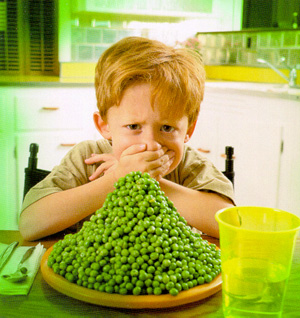 FSMB: Guidelines
Understanding Pain
Patient evaluation and risk stratifications
Development of Treatment Plan and Goals
Informed Consent and Treatment Agreements
Initiating an Opioid Trial
Ongoing Monitoring and Adapting the treatment plan
Periodic Drug Testing
[Speaker Notes: Understanding pain:
The diagnosis and treatment of pain is integral to the practice of medicine. Physicians must understand the relevant pharmacologic and clinical issues in the use of analgesics, carefully structure a treatment plan that reflects the particular benefits and risks of opioid in each patient.

Patient evaluation and risk stratification: 
Medical record to document the presence of one or more recognized medical indications for prescribing opioid analgesic and reflect an appropriately detailed patient evaluation. Is the pain related to cancer or CNCP? What is the nature and intensity of the pain? What were the past and current treatments for the pain? What are the comorbidities and conditions and the effect of pain on physical and psychological functioning?  Include review of systems, relevant physical examination, laboratory investigations, and secondary manifestations on sleep, work, relationships, recreational activities, alcohol and drug use, and mood. Social and vocational assessment are useful in identifying supports and obstacles to tx and rehabilitation; for instance, does the patient have good social supports, housing, meaningful work? Is home environment nurturing or stressful? 

Patient’s personal and family history of alcohol or drug use, relative risk for medication use and abuse, should be accomplished prior to the decision to prescribe. Used to validated screening tool. Screen for depression for ALL patients and for other mental health disorders as part of the evaluation.. Information provided by the patient is necessary but insufficient part of the evaluation process. Treatment should be confirmed by obtaining records from other providers of possible and not from the patient. Use PDMP.]
FSMB: Guidelines
Understanding Pain
Patient evaluation and risk stratifications
Development of Treatment Plan and Goals
Informed Consent and Treatment Agreements
Initiating an Opioid Trial
Ongoing Monitoring and Adapting the treatment plan
Periodic Drug Testing
[Speaker Notes: Development of the treatment plan and goals: Should include reasonably obtainable improvement in pain and function, improvement in pain associated symptoms such as sleep, depression and anxiety, avoidance of unnecessary or excessive use of medications. Treatment plan and goals should be established as early as possible and the treatment process and revisited regularly. It should specify the objectives that will be used to evaluate treatment progress such as relief of pain, improved physical and psychosocial function. The plan should document further diagnostic evaluations, consultations or referrals, additional therapies that have been considered.

Informed consent and treatment agreement: 
The decision to initiate opioid therapy should be a shared decision between the physician and patient. Discussed the risks and benefits of the treatment with the patient, with persons designated by the patient, or the patient surrogate or guardian. Counsel unsafe on safe ways to store and dispose of medication. 

Informed consent documents typically address:
The potential risks and anticipated benefits of chronic opioid therapy
Potential side effects of medication
The likelihood that tolerance to and physical dependence on the medication will develop
The risk of drug interactions and over-sedation
The risk of impaired motor skills that may affect activities such as driving
The risk of opioid disuse, dependence, addiction and overdose
The physicians prescribing policies and expectations including the number and frequency of prescription refills, as well as the policy on early refills and replacement of lost or spell and medications
Specific reasons for which drug therapy may be changed or discontinued (including violation of the policies in agreement spelled out in the treatment agreement.)

Treatment Agreements outline the joint responsibilities of the physician and patient and her indicated for opioids or other of usable medications. They typically discuss:
The goals of treatment in terms of pain management, restoration of function and safety
Patient’s responsibility ports the medication use, for example, not using more medication and prescribed or using opioids in combination with alcohol or other substances; starting medications and a secure location; safe disposal of any unused medication.
Patient’s responsibility to obtain prescribed opioids from only one physician or practice
Patient’s agreement to periodic drug testing
The patient’s responsibility to be available or to have a covering physician available to care for unforeseen problems and to prescribe scheduled refills.

The opioid trial: 
Present therapeutic trial or test for a defined period of time, usually no more than 90 days, which specified evaluation points. The lowest dose possible should be given to an opioid naïve patient and titrate. Monitor the progress for benefit and home in terms of pain, function, quality of life, adverse effects or risks to safety.]
FSMB: Guidelines
Understanding Pain
Patient evaluation and risk stratifications
Development of Treatment Plan and Goals
Informed Consent and Treatment Agreements
Initiating an Opioid Trial
Ongoing Monitoring and Adapting the treatment plan
Periodic Drug Testing
[Speaker Notes: Ongoing monitoring and adapting the treatment plan: 
Physician should regularly review the patient’s progress, consider a collateral information about the patient’s response to therapy, monitor compliance with the PDMP, see the patient more frequently when the plan is being initiated, and each visit, monitor the “5A’s” of chronic pain management: Analgesia, activity, adverse effects, a purulence substance related behaviors and affect. PE validated brief assessment tool, such as the “pain, enjoyment and general activity” PEG scale. A satisfactory response to treatment as indicated by reduced level of pain, increased level of function, and/or improve the quality of life. Continuation, modification her termination of opioid therapy for pain should be contingent on the physician’s evaluation of #1 evidence of the patient’s progress towards treatment objectives. #2 the absence of prescription at substantial risk or adverse events.

Periodic drug testing: 
Monitor adherence, detect non-prescribed drugs, clinical structures and trumps recommendations for frequency of testing, self-report is not always reliable. Urine is the preferred biologic specimen. Physician’s need to be aware of the limitations of available tests. Periodic pill counting is also useful strategy. PDMP as well.]
FSMB: Guidelines
Consultation and Referral
Discontinuing Opioid Therapy
Medical Records
Compliance with controlled substance Laws and Regulations
[Speaker Notes: Consultation on referral:The treating physician should seek a consultation with or referred the patient to a pain, psychiatry, addiction r mental health specialist as needed. An example might be a patient with a mental health disorder or a substance abuse disorder.

Discontinuing opioid therapy: Right and only way to benefits and risks of continued treatment and determine whether such treatment remains appropriate. The treatment plan may need to be adjusted to reflect the patient’s changing physical status and needs as well as to support safe and appropriate medication use.

Reason for discontinuing opioid therapy include: Resolution of the underlying pain condition, intolerable side effects, an adequate analgesic effect, failure to improve the patient’s quality of life despite reasonable titration, deteriorating function or significant aberrant medication use.

If this continued, the physically depending the patient should be provided with a safely structured tapering regimen. It should not marked the end of treatment, which should continue with other modalities, and provider should not continue opioid treatment unless the patient has received to benefit including demonstrated functional improvement.

Medical records: 
Information that should appeared the medical records includes the following:
Copies of the signed informed consent and treatment agreement
The patient’s medical history
Results of the physical examination and the laboratory tests
Results of the risk assessment including results of any screening instruments used
Description of the treatments provided including all medications prescribed or administered including date,type, dose and quantity
Instruction to the patient including discussions of risks and benefits with the patient and any significant others
Results of ongoing monitoring of patient progress or lack thereof in terms of pain management and functional improvement
Evaluations by and consultations with specialists
Any other information used to support the initiation, continuation, revision or termination of treatment and the steps taken in response to any aberrant medication use behaviors. These may include actual copies of, or references to medical record of past hospitalizations are treatments by other providers.
Authorization for release of information to other providers.

Prescription borders were opioid analgesics and other controlled substances. Written instructions with usable medication should be given to the patient and documented in the record. A pharmacy information should be included. Record should be up to date.

Compliance with controlled substance was and regulations: 
The physician must be registered with the DEA, licensed by the state, and comply with applicable Federal and states regulations.]
FSMB: Universal Precautions
Make a Dx with appropriate differential
Conduct pt. assessment, including risk for SUD
Discuss proposed tx plan with patient and obtain informed consent
Have written tx agreement that sets forth expectations and obligations of the patient and the doctor. 
Initiate an appropriate trial of opioid therapy, with or without adjunctive medications
[Speaker Notes: The concept of universal precautions is borrowed from infectious disease model of the same name to underscore its comparability to practices in other areas of medicine. He recognizes that the patient have a level of risk that can only be estimated initially, but the estimate modified over time his more information is obtained. The beneficial steps have universal precautions can be summarized in the slide.]
FSMB: Universal Precautions
Perform regular assessments of pain and function.
Reassess patient’s pain score AND level of Fn.
Regularly evaluate in terms of the 5 A’s: Analgesia, Activity, Adverse effects, Aberrant behaviors and Affect
Periodically review pain dx and any comorbid conditions, including SUD and adjust tx regimen accordingly
Keep careful and complete records of the initial evaluation and each f/u visit
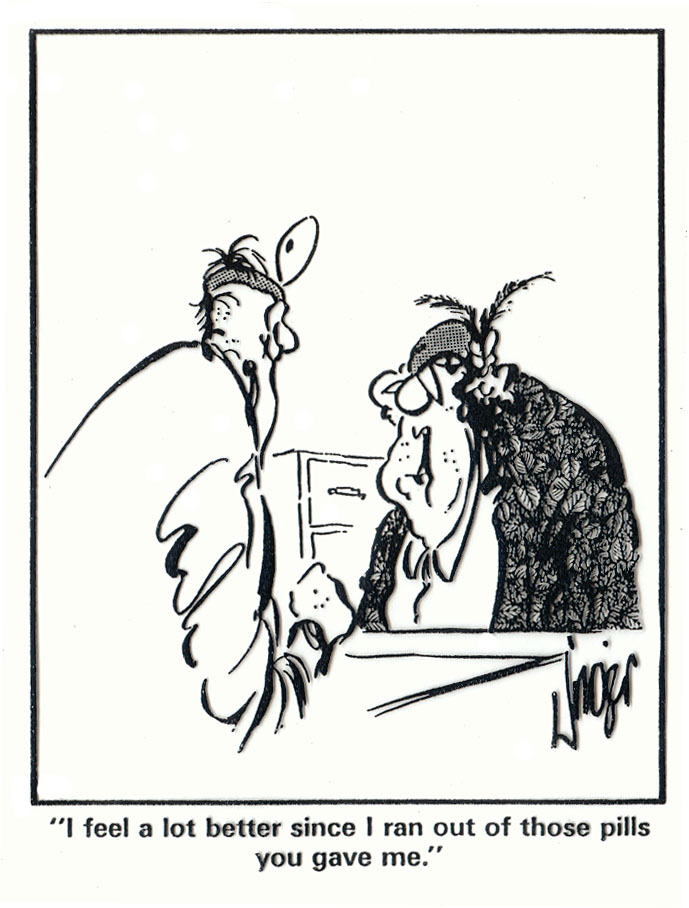